RAPD PCRRandom amplification of polymorphic DNA
By
Assist. Prof. Dr. Ali Aldeewan
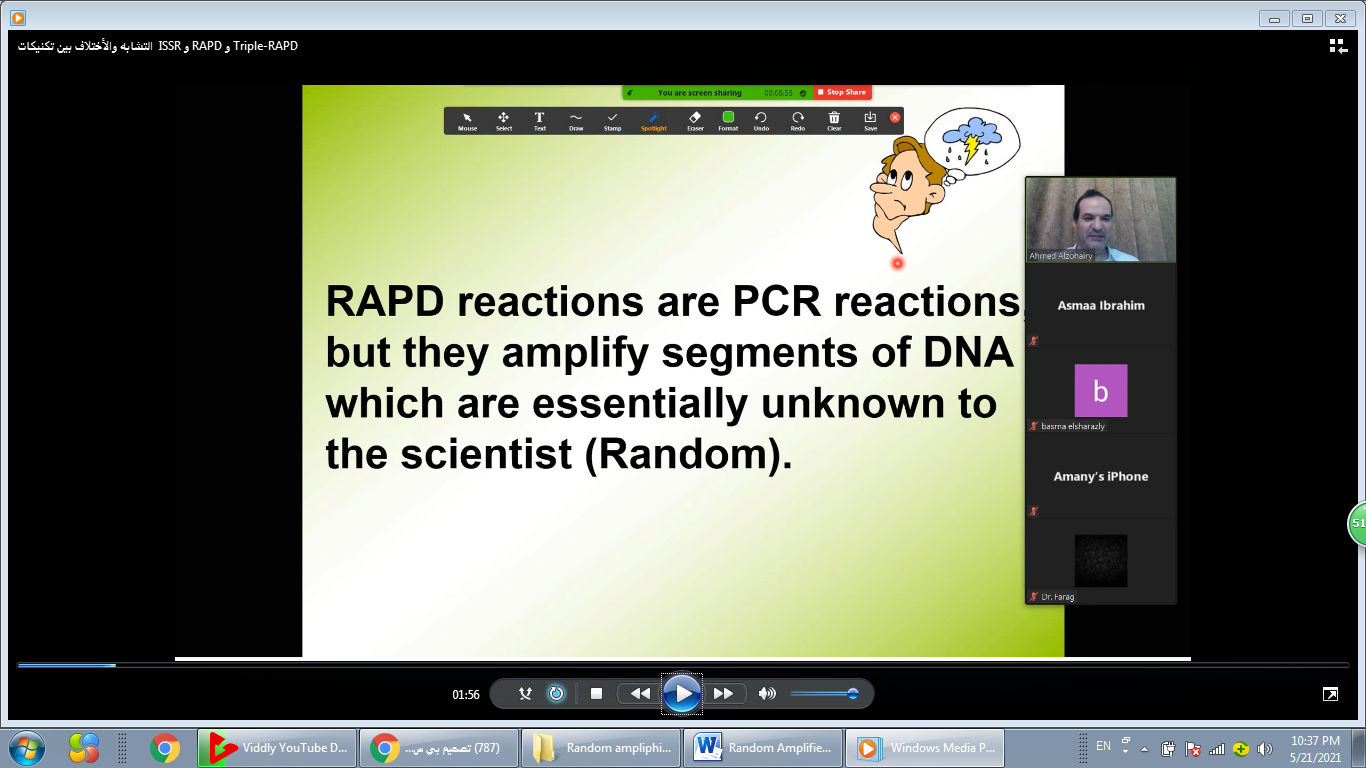 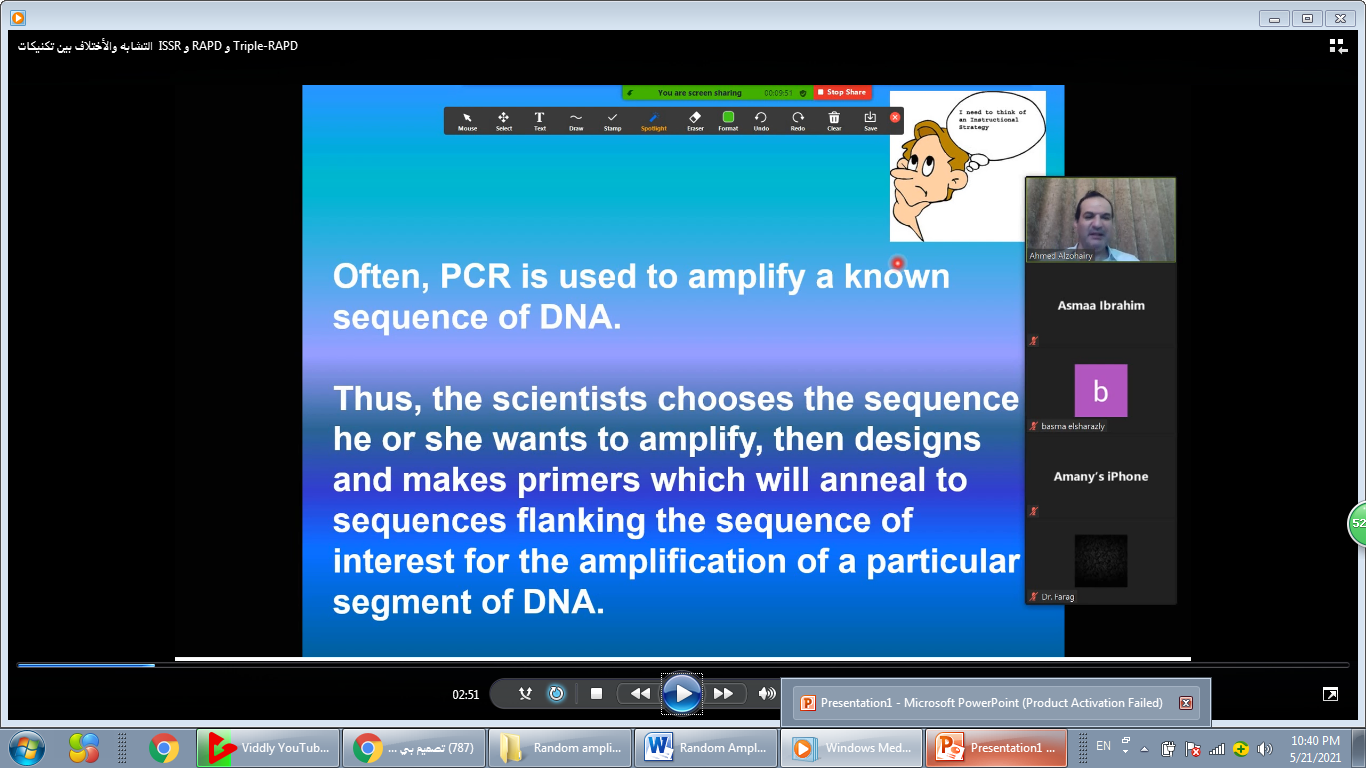 PCR
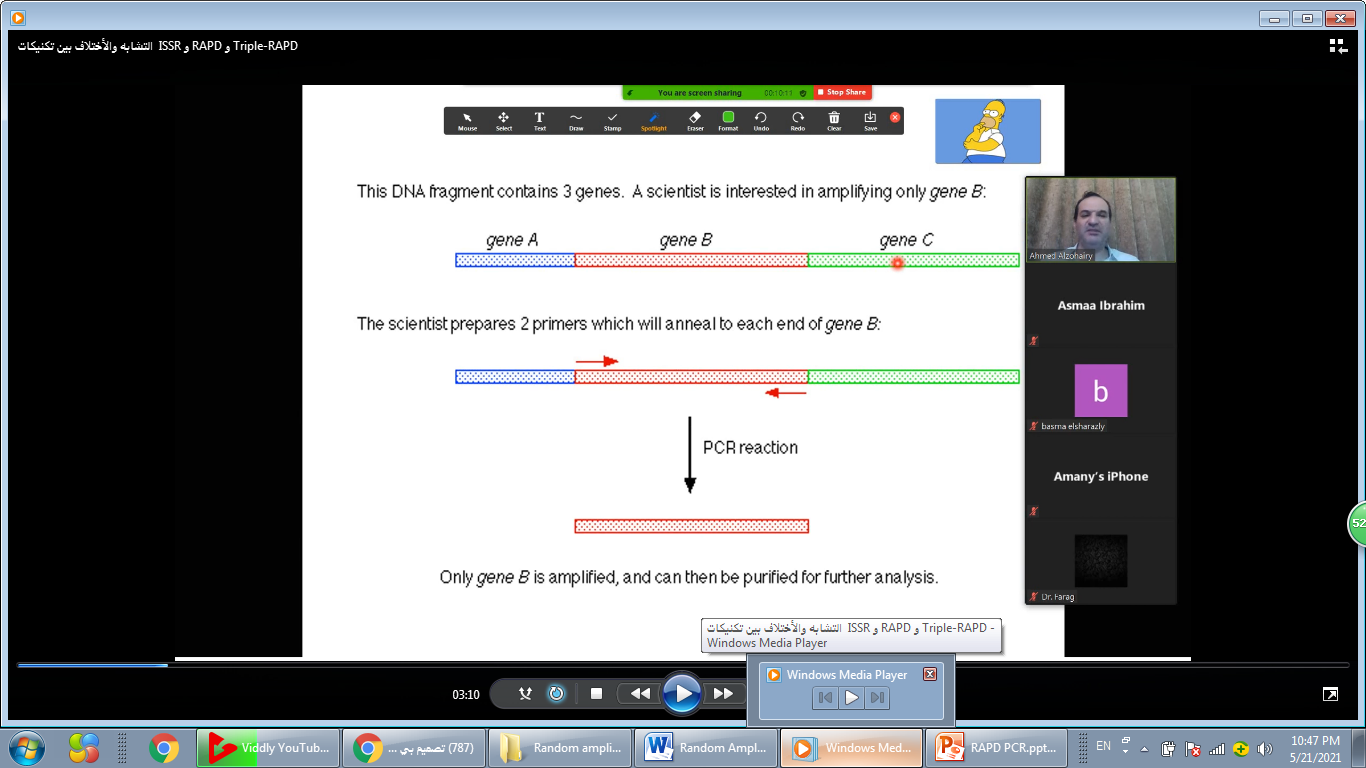 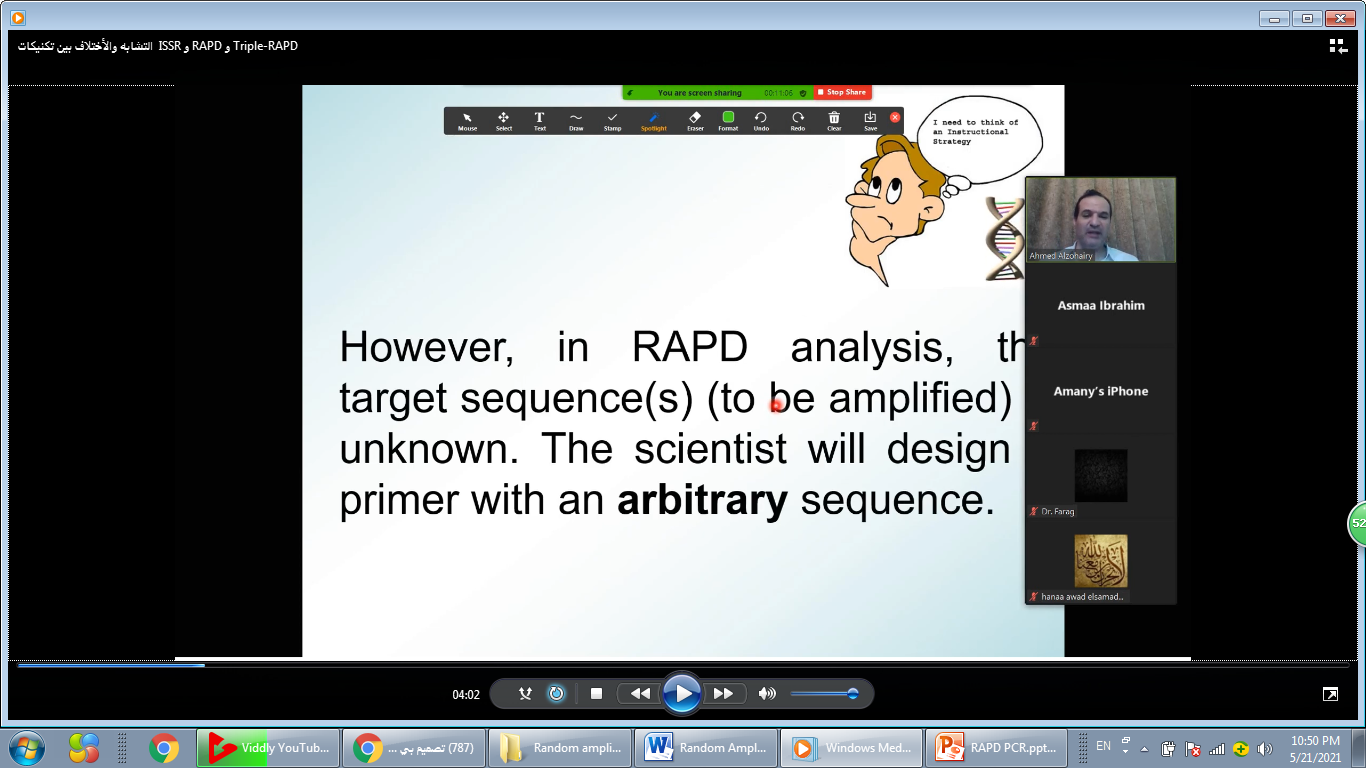 he
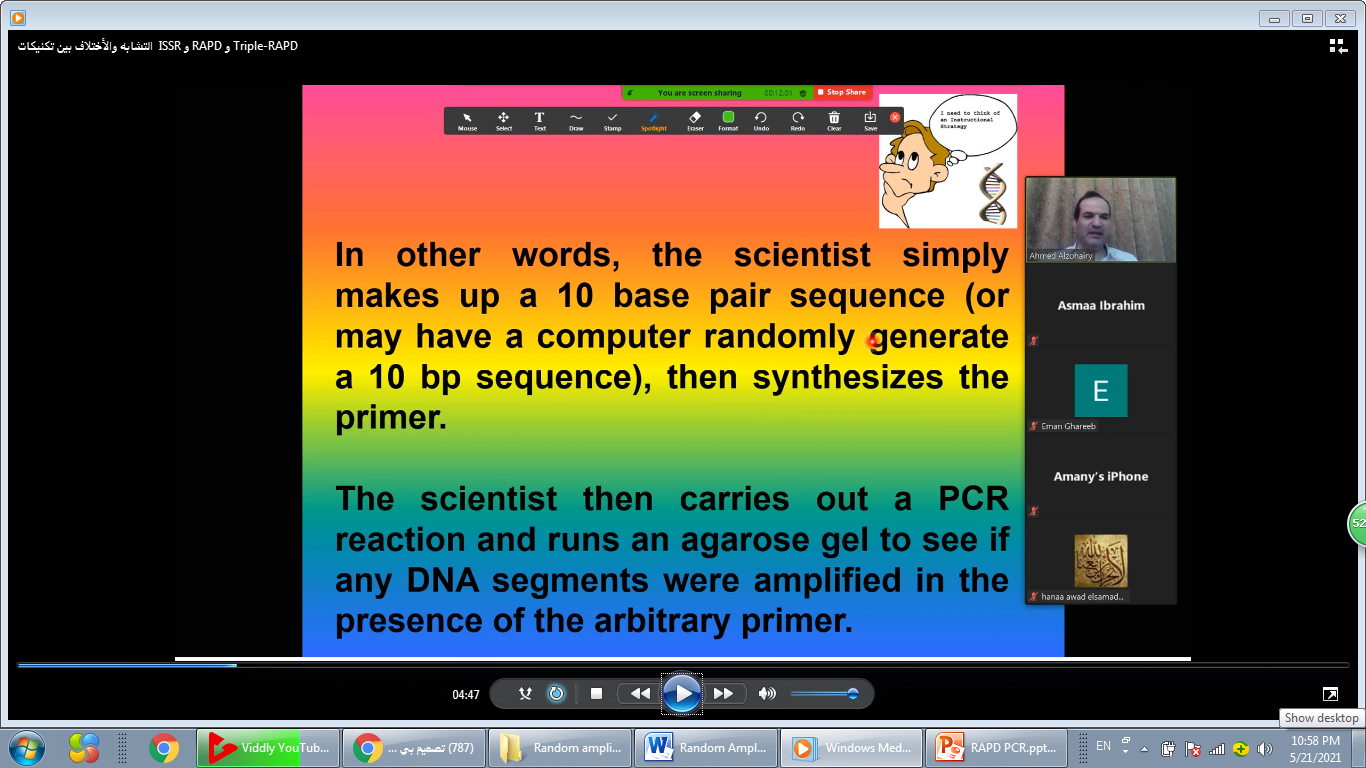 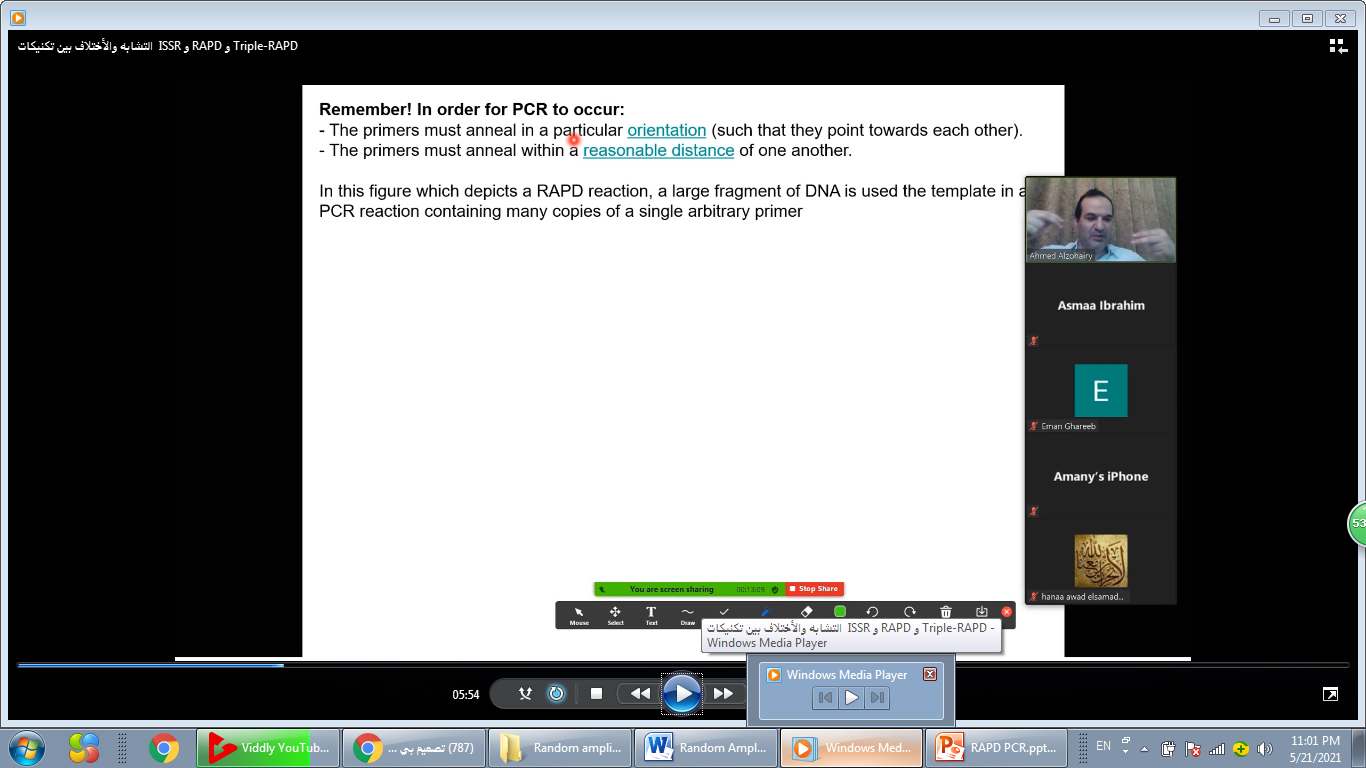 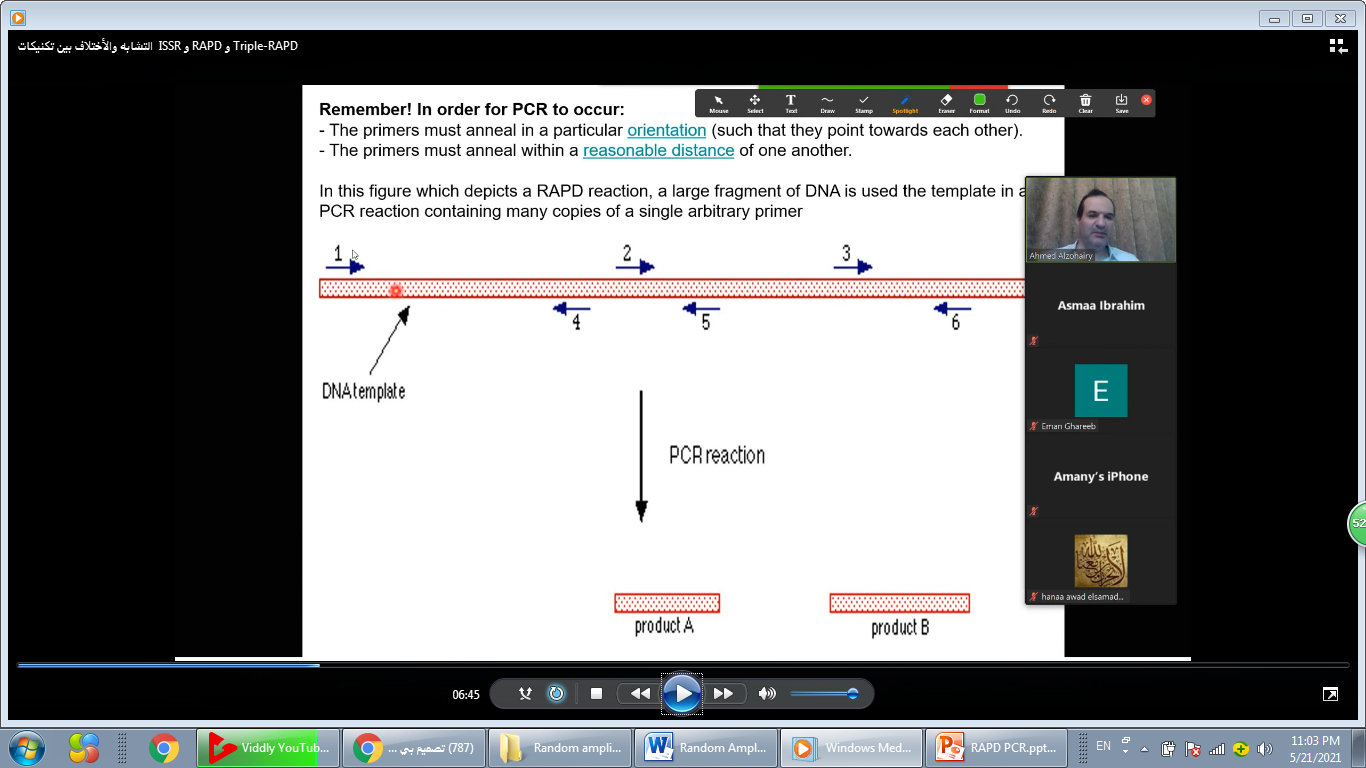 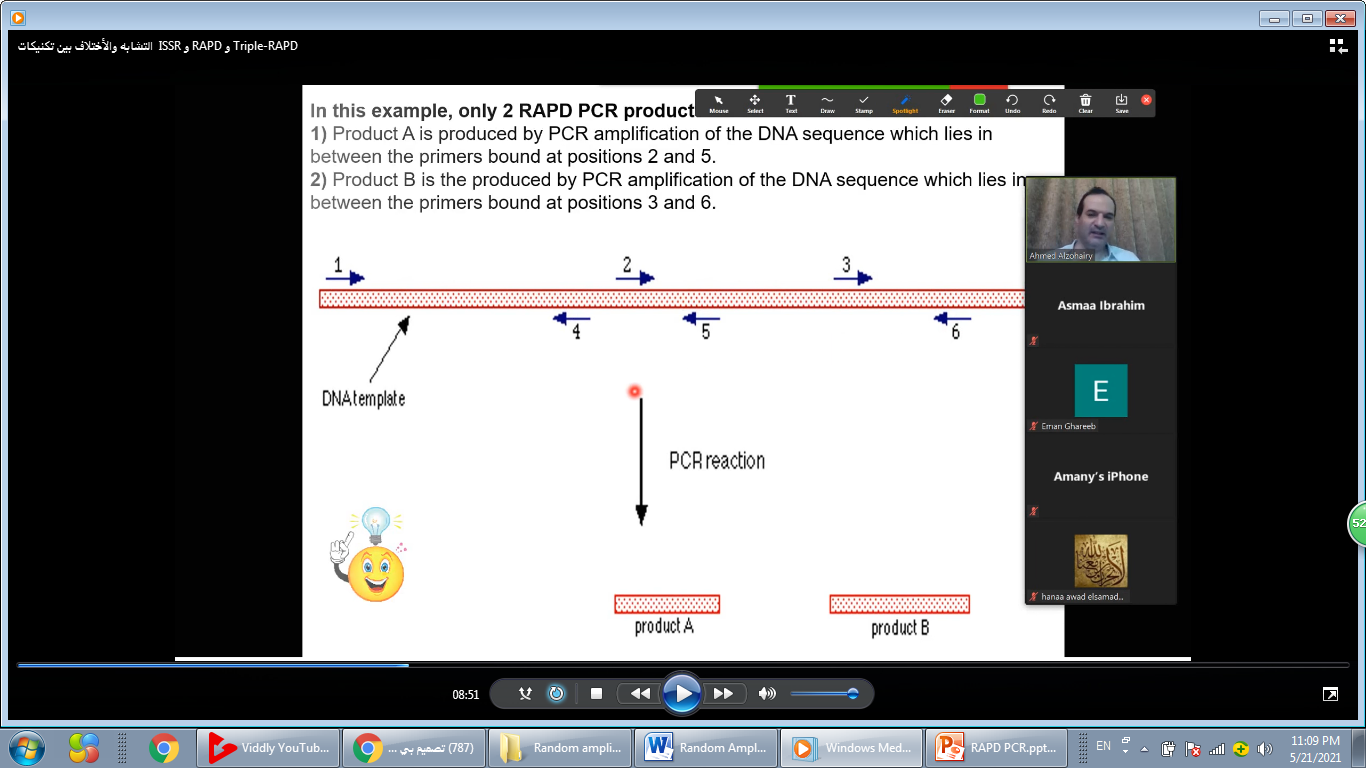 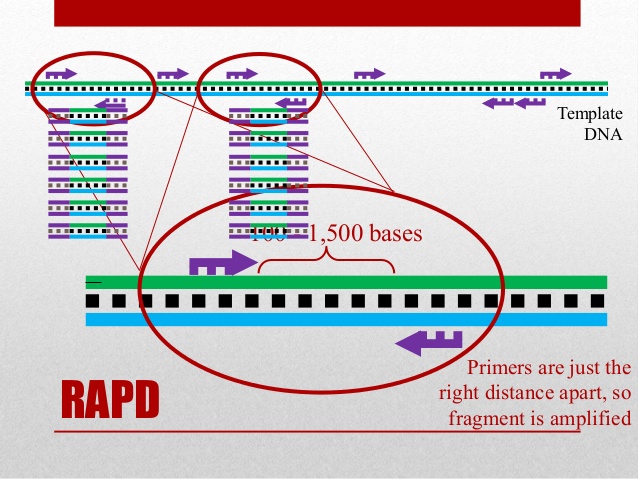 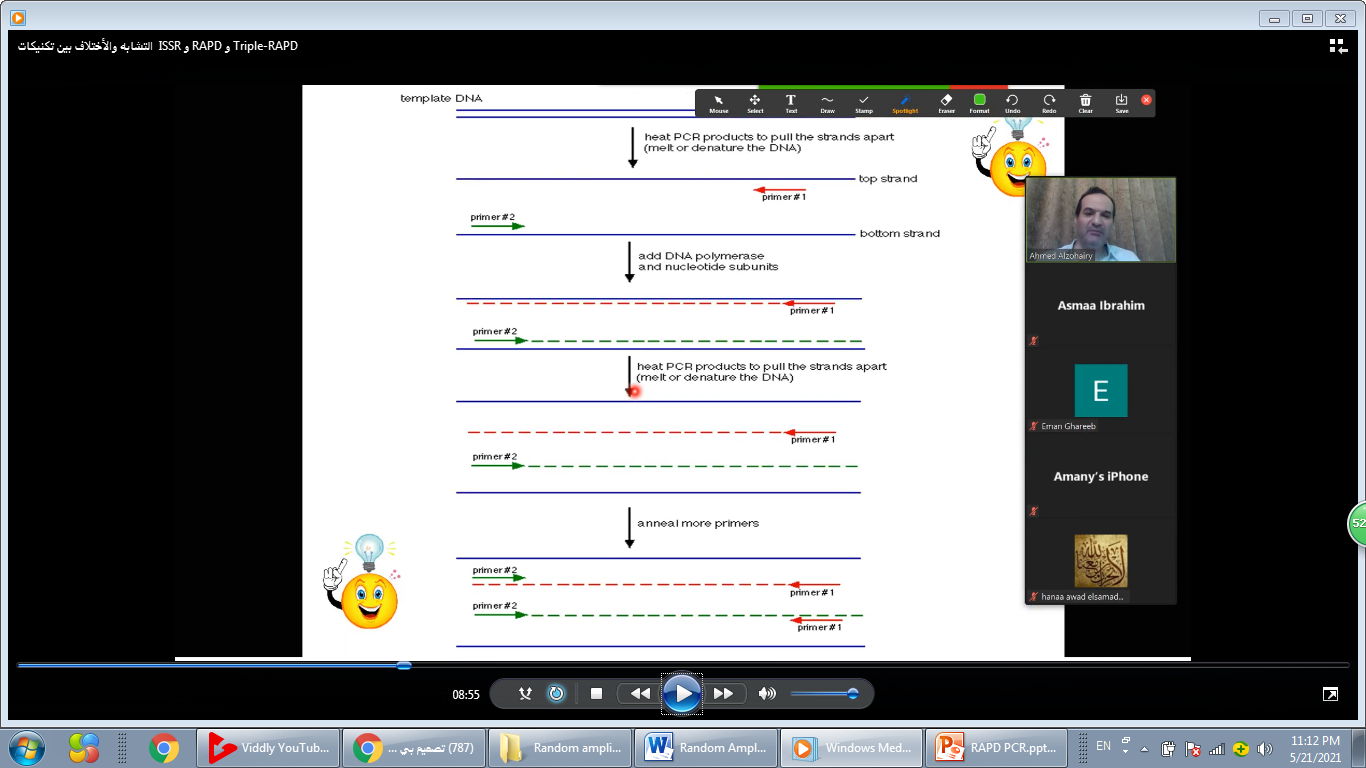 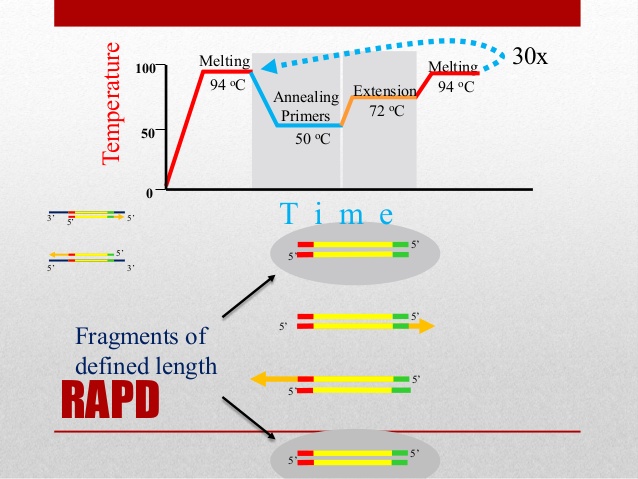 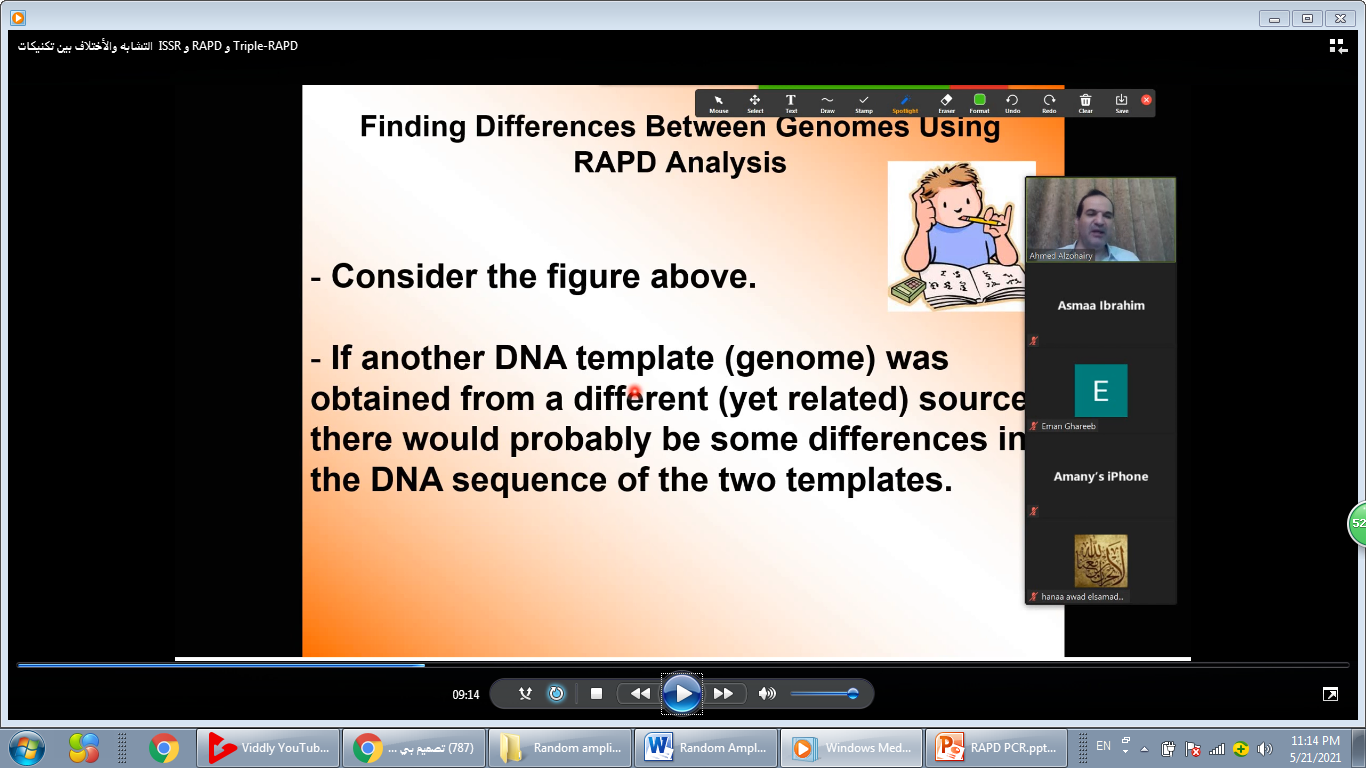 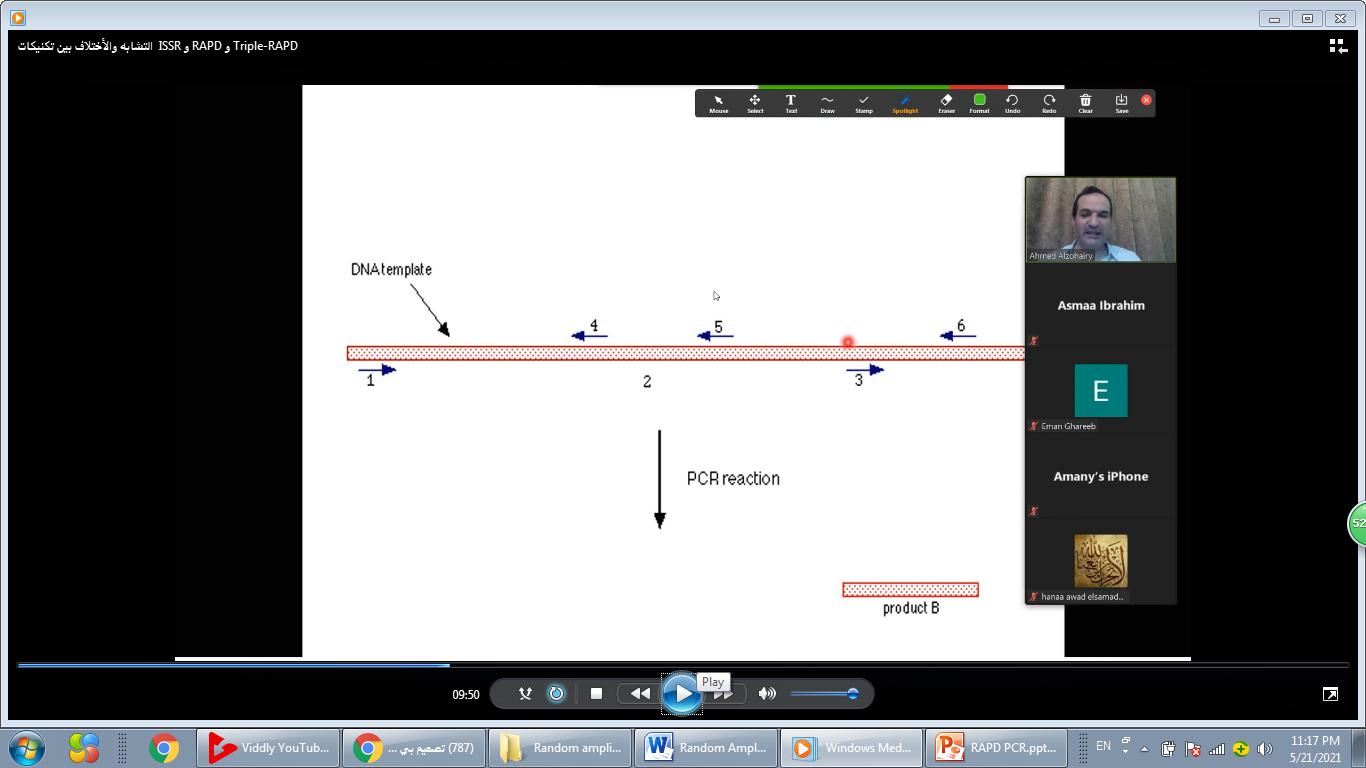 Sample 2
Sample 1
Sample 2
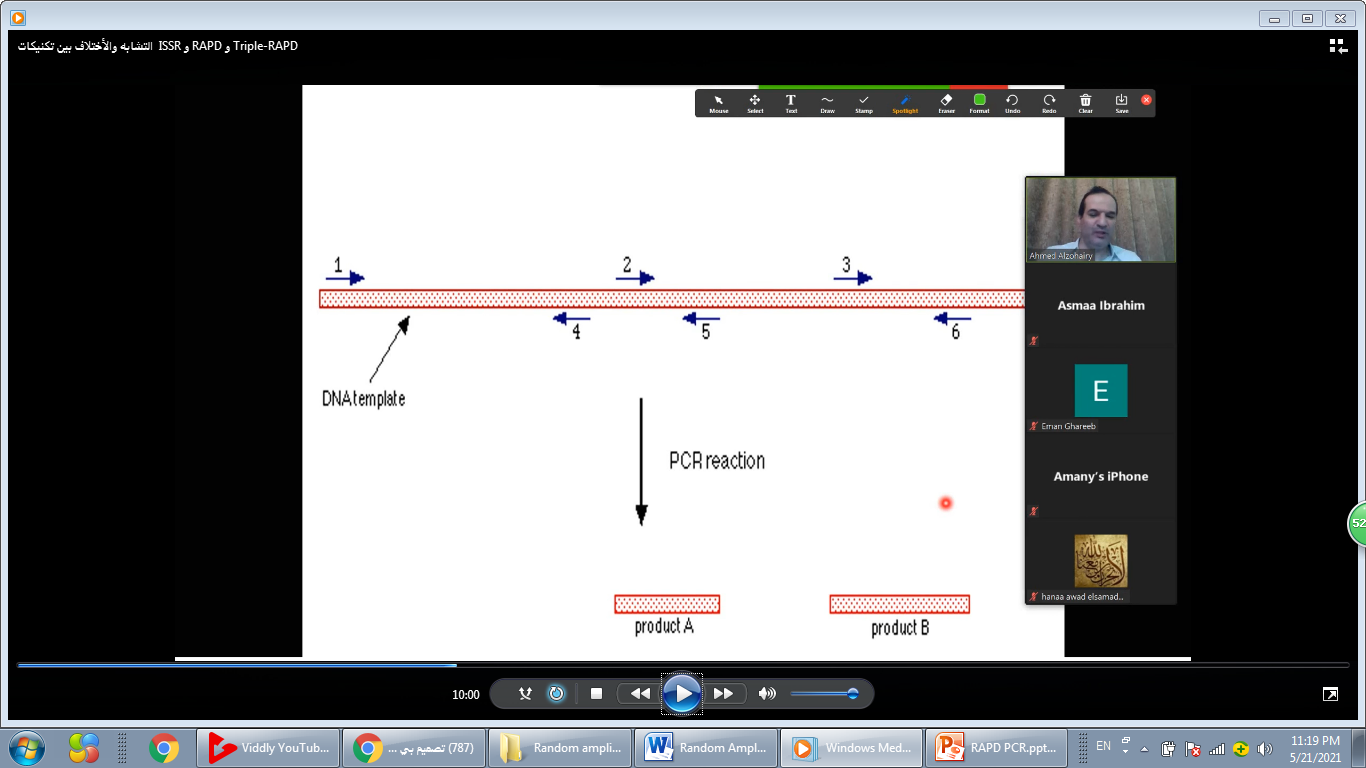 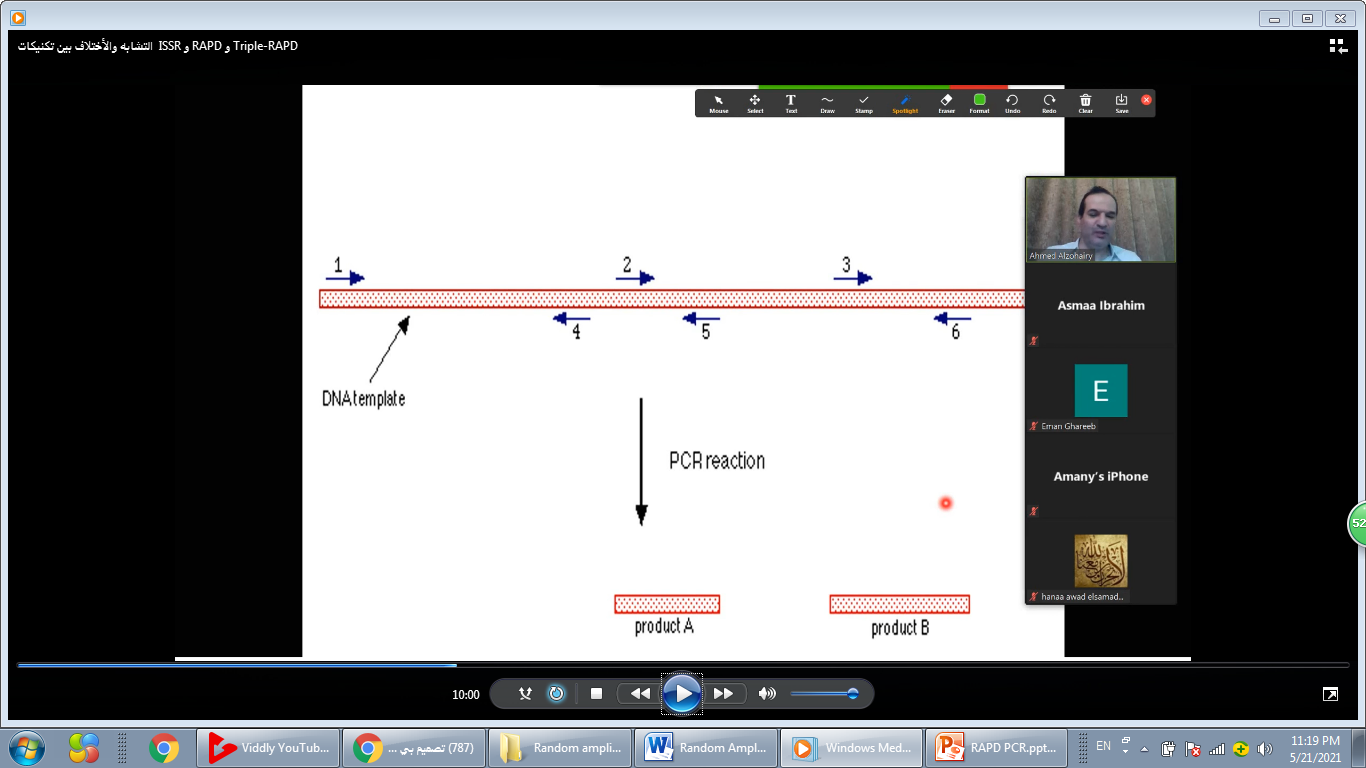 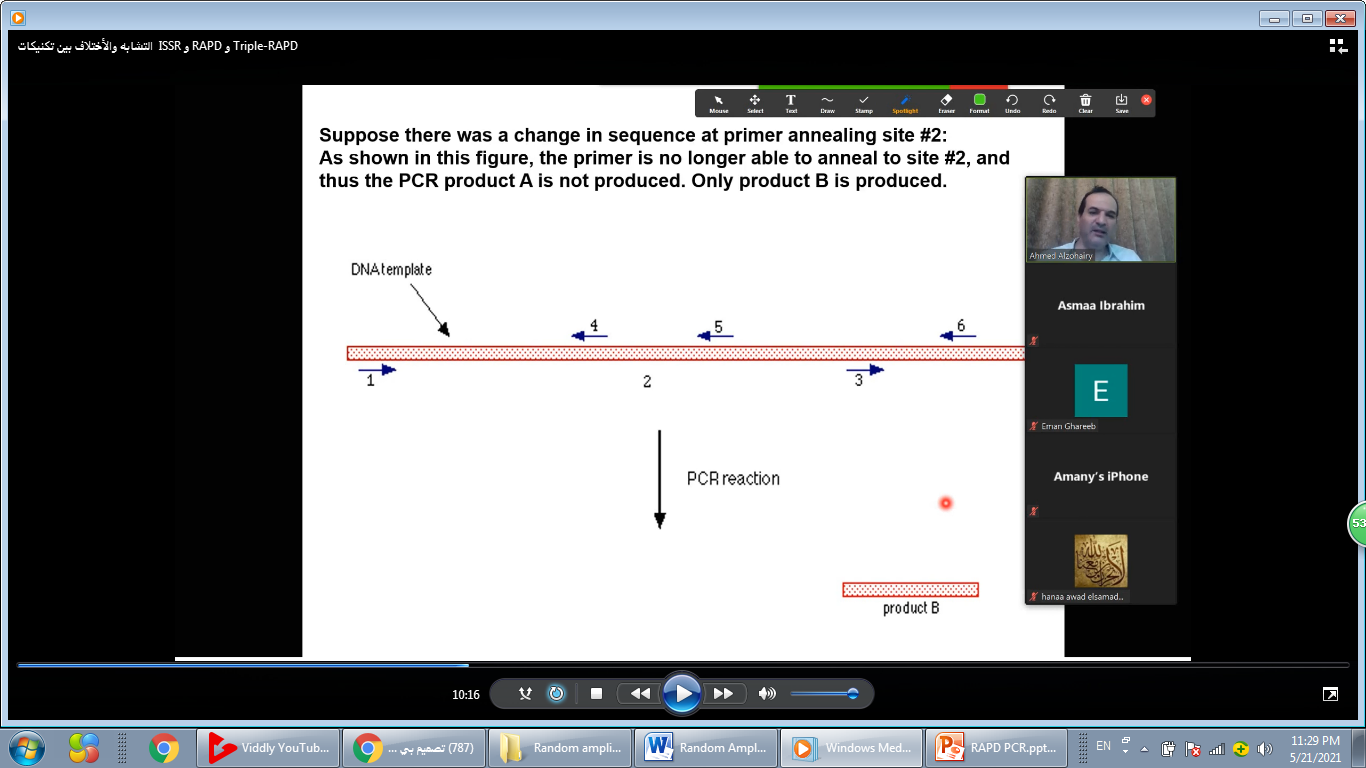 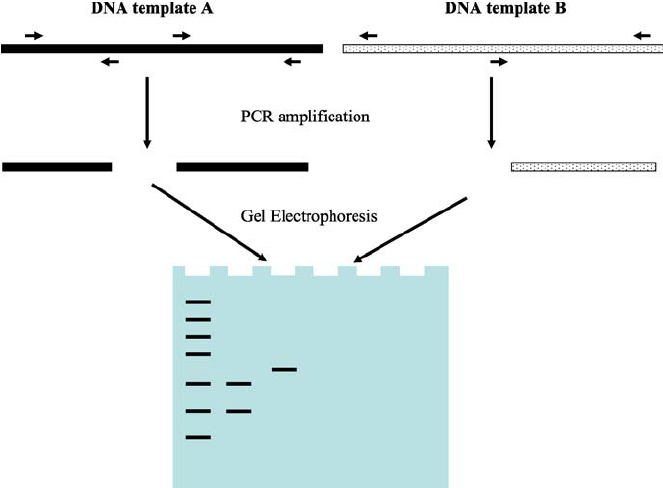 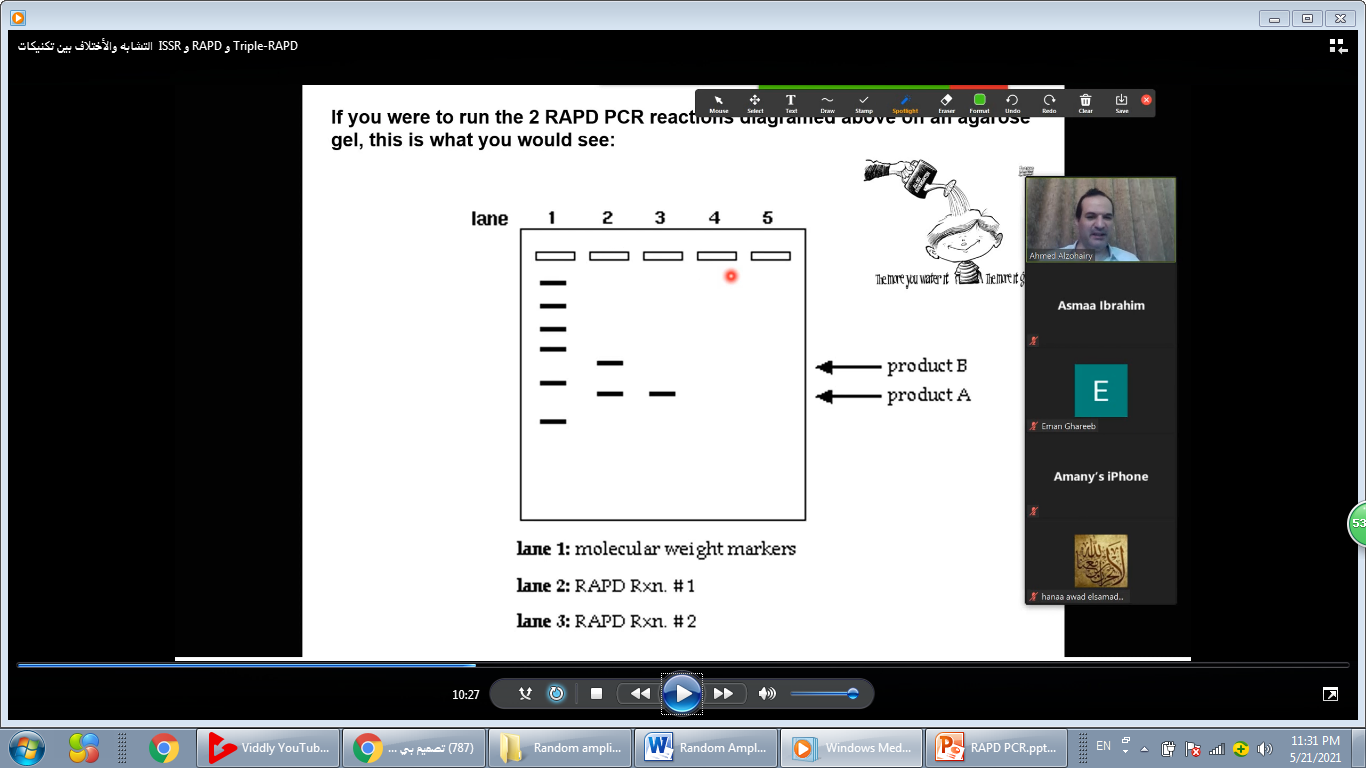 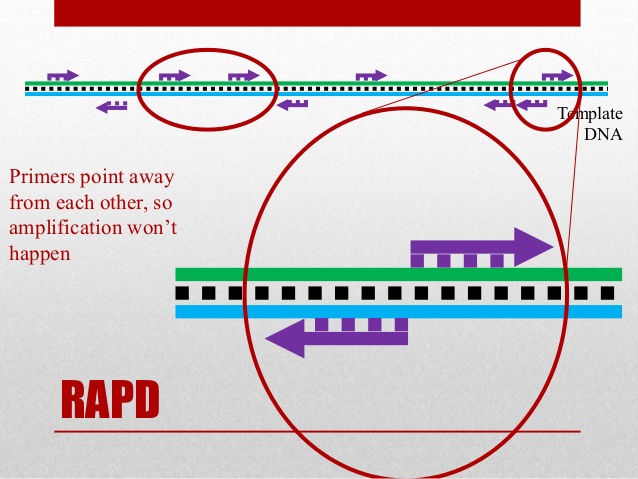 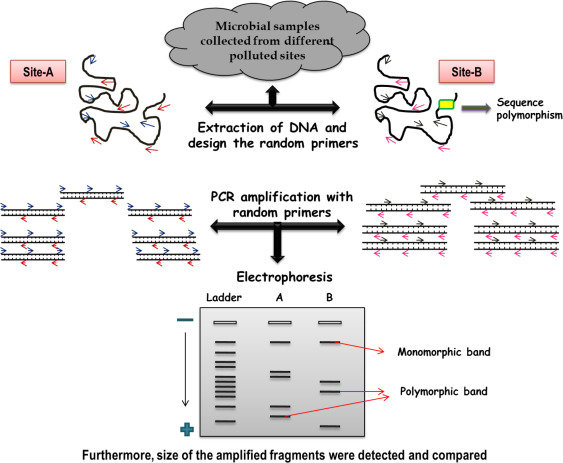 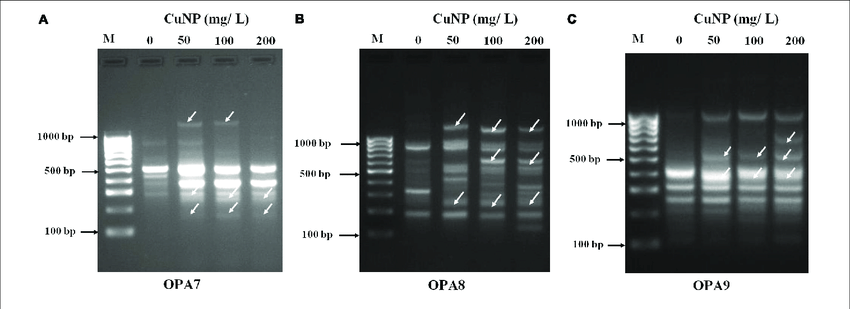 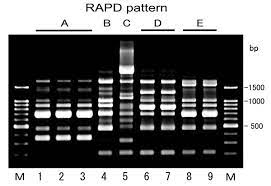 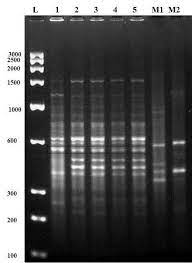 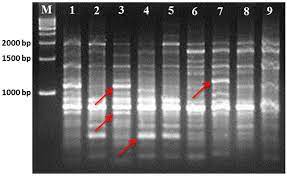